Organisation Structure
Organisation Structure        1 March 24
Vice-Chancellor 
and President
Prof Ian White
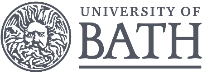 Chief Operating Officer
Dr Ghazwa
 Alwani-Starr
Vice President (Strategy & Planning)
Prof Steve Brammer
Vice President (Comm’ty & Incl’n)
Prof Jane White
Human Resources
Director
Richard Brooks
Pro-Vice-Chancellor Research & Enterprise
Prof Sarah Hainsworth
Pro-Vice-Chancellor Education & Global
Prof Julian Chaudhuri
Pro-Vice-Chancellor
Student Experience
Prof Cassie Wilson
Director of       Finance
Martin Williams
Vice-President
External Relations

Corinne Evans
Associate PVC
Research
Prof Julie Barnett
Institute for Math’tical Innovation
Director
[Dr Tristan Pryer]
Vice President (Enterprise)
Prof Jonathan Knight
Associate PVC
Education Quality
Prof Momna Hejmadi
Associate PVC Student Voice
Prof Thalia Gjersoe
Finance & Procurement
Director Finance Ops
Rebecca King
Director of Education & Student Services
Ian Blenkharn
Chief Digital & Information Officer
Chris Youles
Strategic Governance
Head
Andrew Browning
Development & Alumni Relations         
Director
Gordon Cox
Associate PVC Doctoral
Prof Joe Devine
Institute for Sustainability
Directors
Prof Marcelle McManus
Prof Matt Davidson
Corporate Engagement
Director
Stephen Rangecroft
Students’ Union
Chief Executive
Ryan Bird
University Librarian
Kate Robinson
Academic Registry
Director
Rachel Sheer
Student Recruitment and Admissions
Director
Cath Baldwin
Campus Infrastructure
Director
Dev Biddlecombe
Academic Talent Director
Prof Matthew Jones
Chief Compliance Officer
Dr Nicky Kemp
Research & Innovation Services
Director
[Kirsty Grainger]
Institute for Policy Research
Director
Prof Nick Pearce
Centre for Learning & Teaching
Director
Chris Bonfield
Employability and Student Success
Director
Helen Stringer
Student Support & Safeguarding
Director
[Catherine Bailey]
Campus Services
Director
Jane Loveys
Planning, Perfnce & Strategic Change
Director
Sharon Street
Sustainability
Director
Richard Jackson
Research Infrastrcre & Facilities
Director
Dr Anneke Lubben
Sports
Director
Stephen Baddeley
School of Management
Faculty of Humanities & Social Sciences
Faculty of Engineering & Design
Faculty of Science
Dean
Prof Steve Brammer
Dean
Prof Tim Ibell
Dean
Prof Duncan Craig
Dean
Prof Deborah Wilson
Associate Dean Faculty
Prof Mairi Maclean
Deputy Dean

Prof Stephen Pavelin
Faculty Office
Director of Administration
Loretta Gibson
Dept of Architecture & Civil Engineering
Head of Dept 
Prof Andrew Heath
Deputy Dean

Prof Davide Mattia
Accounting, Finance & Law Division
Head of Division 
Prof David Newton
Dept of Life Sciences
Head of Dept 
Prof Phil Ingham
Deputy Dean

Prof Fiona Gillison
Associate Dean    Research
Prof Emma Carmel
Dept of        Economics
Head of Dept 
Prof Ajit Mishra
Deputy Dean

[Vacant]
Associate Dean    Research
Prof Tim Rogers
Director of Operations
Mr Rohan Surana
Associate Dean    Research
Prof Andrew Brown
Dept of Chemical Engineering
Head of Dept 
Prof John Chew
Technical Services
Director
Julian Sulley
Dept of Politics, Langs & Int’l Studies
Head of Dept 
Prof Peter Lambert
Associate Dean    Research
Prof Chris Bowen
Inform’n,Decisions & Operations Division
Head of Division 
Prof Alistair Br’n-Jones
Dept of         Chemistry
Head of Dept 
Prof Matthew Jones
Associate Dean   Education
Prof Gail Forey
Dept of Education
Head of Dept 
Dr Elisabeth 
Barratt Hacking
Dept of Math Sciences
Head of Dept 
Prof Gunnar Traust’n
Associate Dean   Education
Prof Andy Burrows
Associate Dean   Education
Dr Tim Wakeley
Associate Dean   International
Prof Louise Brown
Dept of Electrical & Electronic Eng.
Head of Dept 
Dr Ben Metcalfe
Dept of          Psychology
Head of Dept 
Prof Mark Brosnan
Associate Dean   Education
Prof Marion Harney
Marketing, Business & Society Division
Head of Division 
Dr Sarah Glozer
Institute for Advanced Automotive Propulsion Systems
Executive Director
Prof Chris Brace
Dept of         Computer Science
Head of Dept 
Prof Eamonn O’Neill
Dept for                Health
Head of Dept 
Dr Polly McGuigan
Associate Dean   International
Prof Momna Hejmadi
Dept of Physics
Head of Dept 
Prof Ventsi Valev
Dept of Social & Policy Sciences
Head of Dept 
Prof Monica Greco
Strategy & Organisation Division
Head of Division 
Prof Nancy Harding
Associate Dean International
Dr Pete Nuttall
Faculty Office
Director of Administration
Katy McKen
Dept of Mechanical Engineering
Head of Dept 
Prof Patrick Keogh
Associate Dean   International
Prof Mirella 
di Lorenzo
Associate Dean 
CCI
Dr Charareh Pourzand
Faculty Office
Director of Administration
Amanda Harper
Technical Services
Director
Malcolm Holley
LEGEND
[ ]      = temporary arrangement